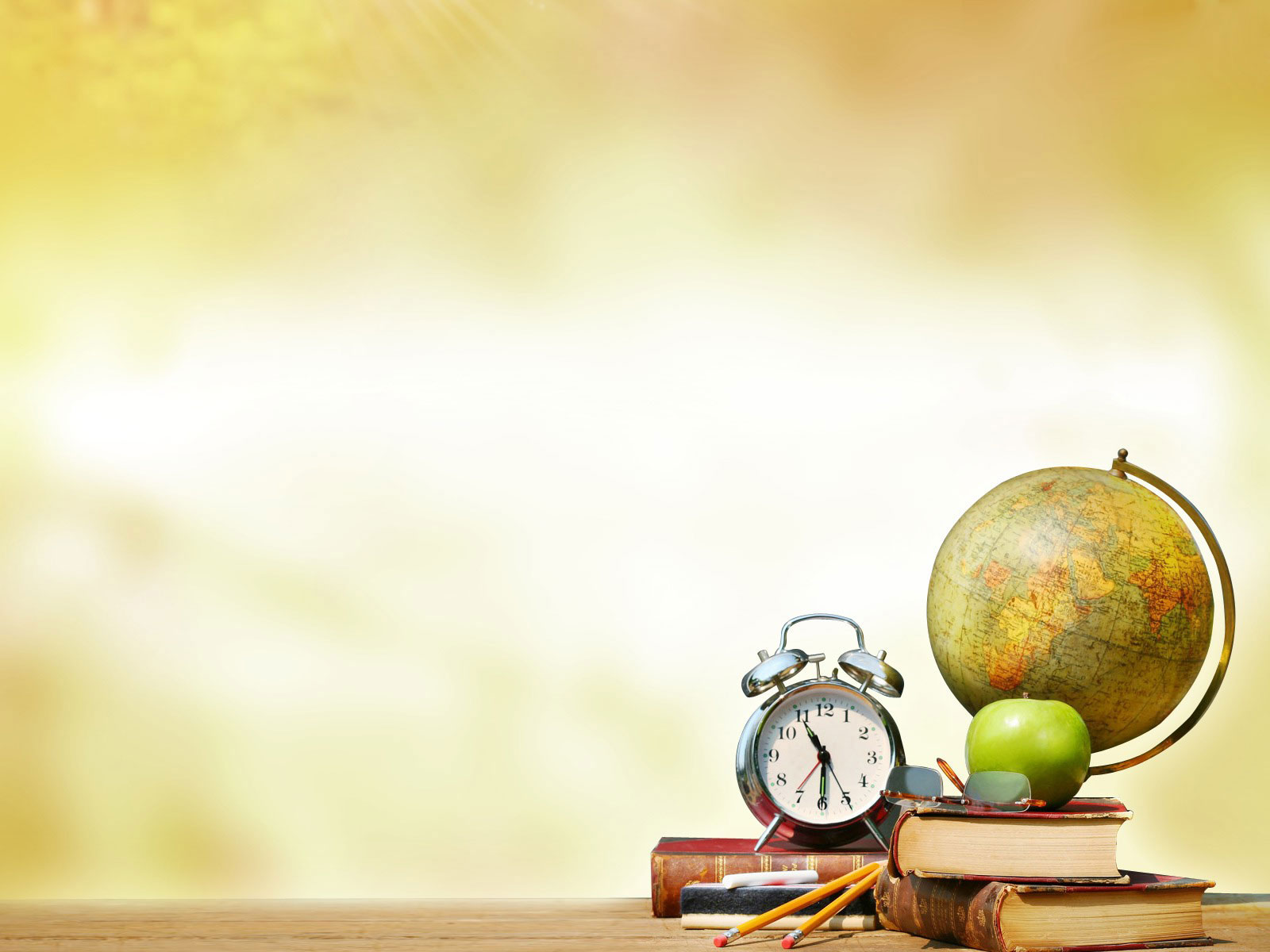 Отдел образования г.Усть – Каменагорска.
Рекомендации педагога – психолога  педагогам по осуществлению благоприятной адаптации учащихся 1-х классов к учебному процессу
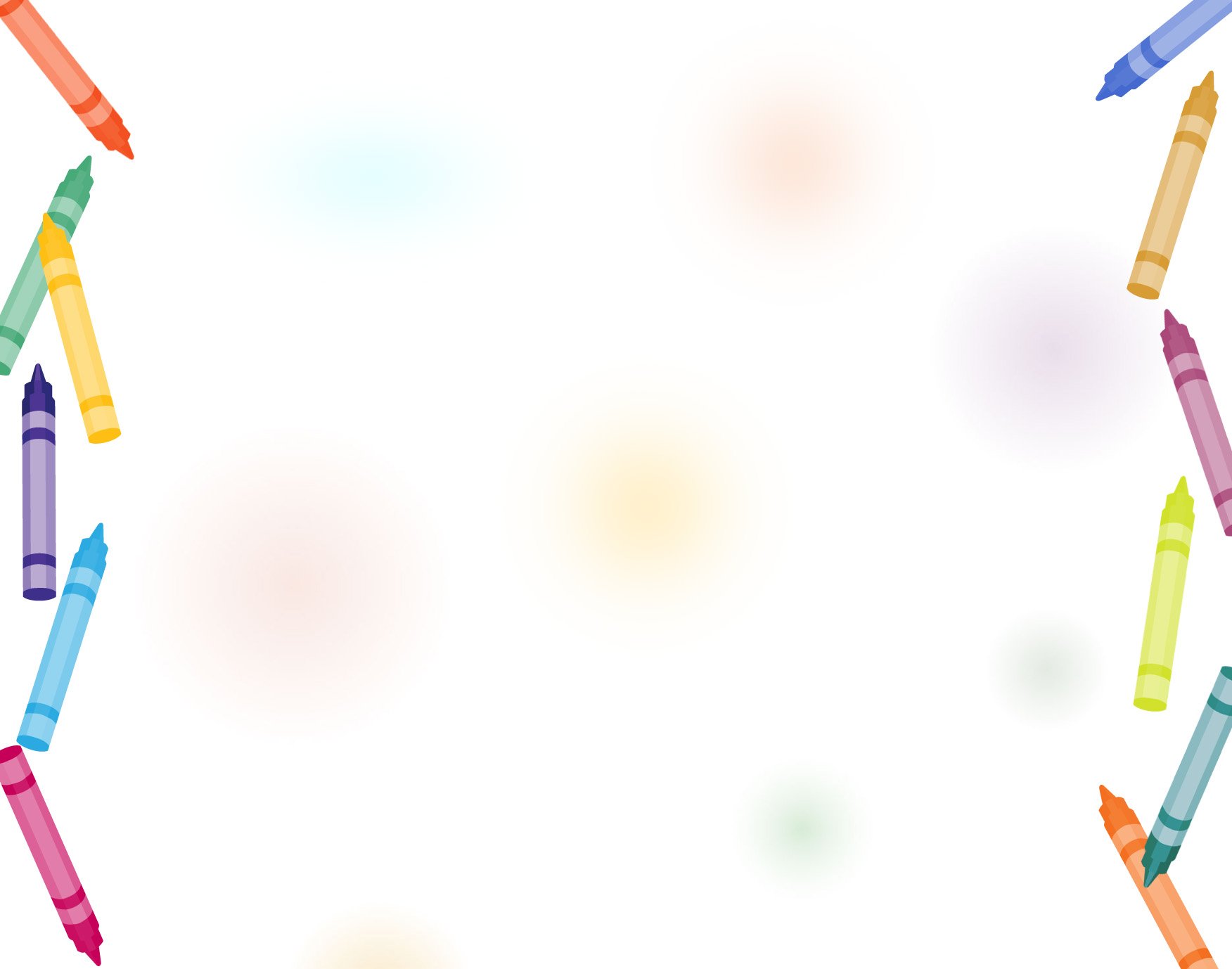 Признаки возникшей дезадаптации школьника:
Усталый, утомленный внешний вид ребенка.
Нежелание ребенка делиться своими впечатлениями о проведенном дне.
Стремление отвлечь взрослого от школьных событий, переключить внимание на другие темы.
Нежелание выполнять домашние задания.
Негативные характеристики в адрес школы, учителей, одноклассников.
Жалобы на те или иные события, связанные со школой.
Беспокойный сон.
Трудности утреннего пробуждения, вялость.
Постоянные жалобы на плохое самочувствие.
Неадекватные поведенческие реакции на замечания и реплики учителя, грубость.
Нарушения во взаимоотношениях со сверстниками.
Снижение успеваемости, потеря интереса к учебе.
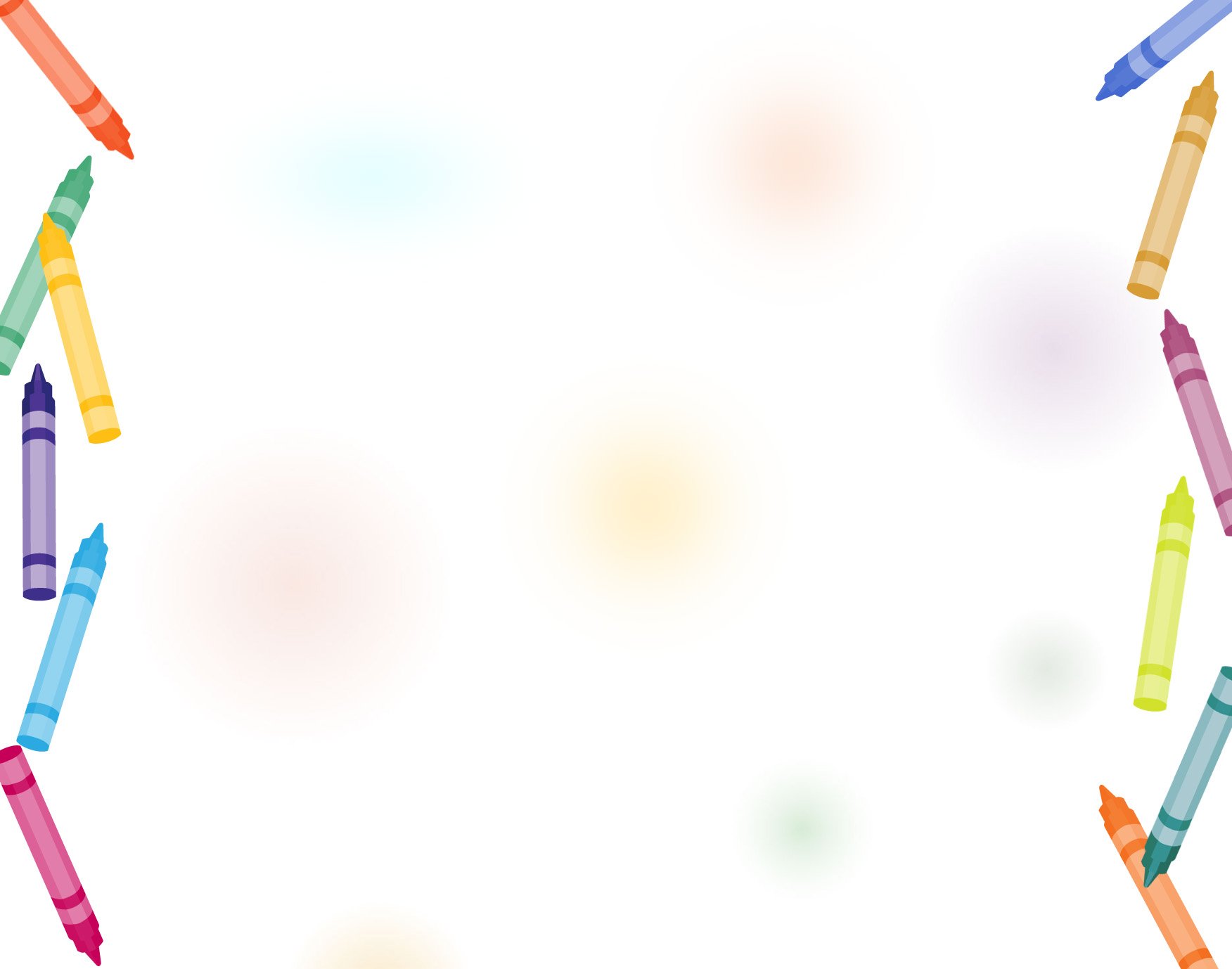 Причины школьной дезадаптации:
низкая готовность к школе;
несоответствие возможностей ребёнка требованиям программы обучения;
отсутствие мотивации, «внутренней позиции школьника»;
неумение общаться с окружающими (детьми, взрослыми);
чрезмерная требовательность родителей;
гиперопека со стороны родителей;
незнание родителями и учителями возрастных особенностей детей;
высокая тревожность самих родителей;
несоблюдение режима дня (отсутствие полноценного отдыха);
наличие серьезных хронических заболеваний;
чрезмерная загруженность ребёнка (кружки, репетитор);
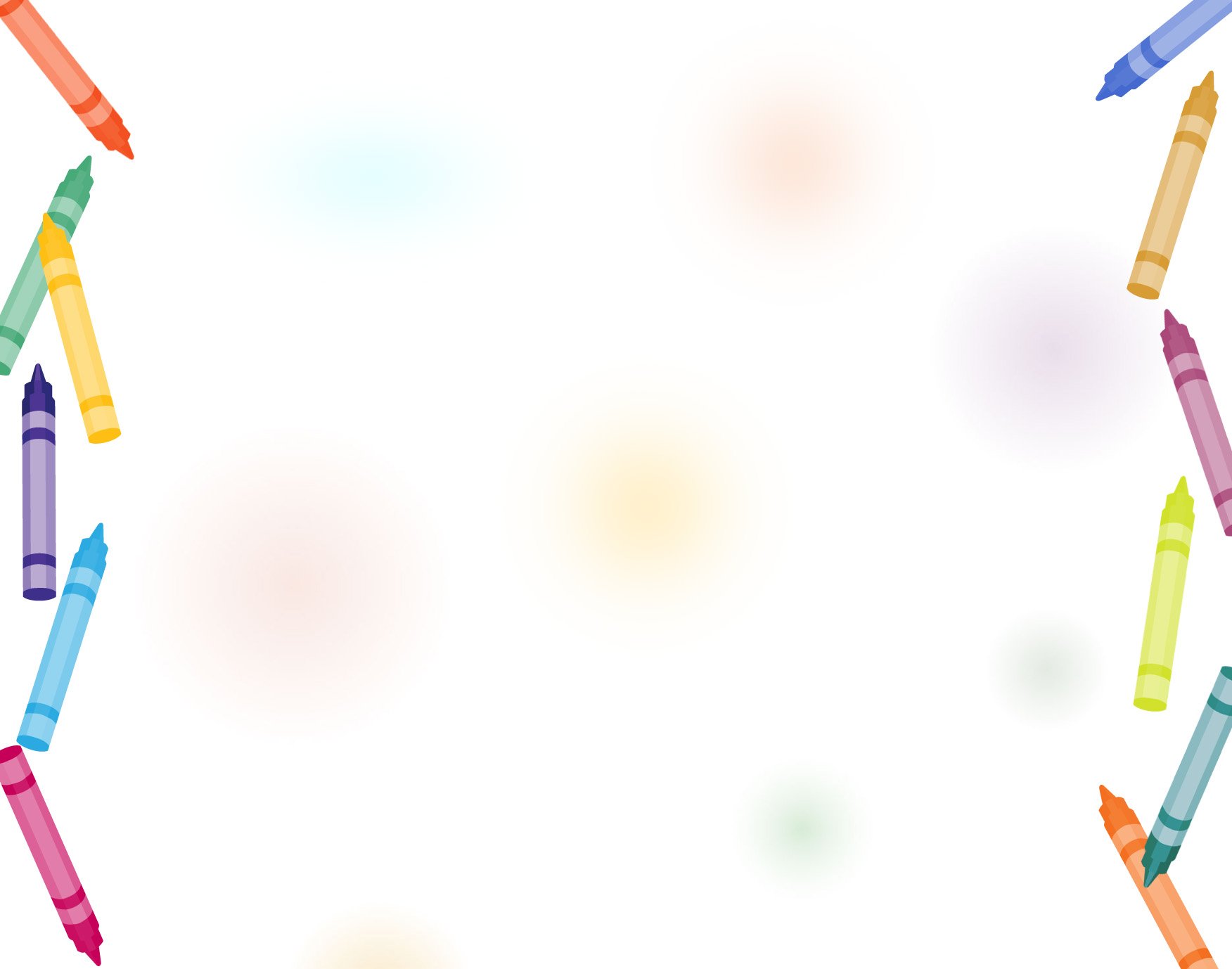 Рекомендации педагога – психолога  педагогам по 
осуществлению благоприятной адаптации учащихся 
1-х классов к учебному процессу
Обратить внимание учителям на полученные результаты и при составлении поурочных планов увеличивать количество заданий и игр развивающего характера по выявленным проблемам.
Использовать индивидуальные карты психологического обследования для составления плана индивидуальной работы с учениками
Использовать методы и приемы, развивающие познавательные процессы детей, повышающие мотивацию к учебному процессу
Систематически проводить индивидуальную работу с детьми со сложными приспособлениями;
Вовлекать детей с низким статусом из сверстников в социально значимую работу для повышения их престижа и самооценки;
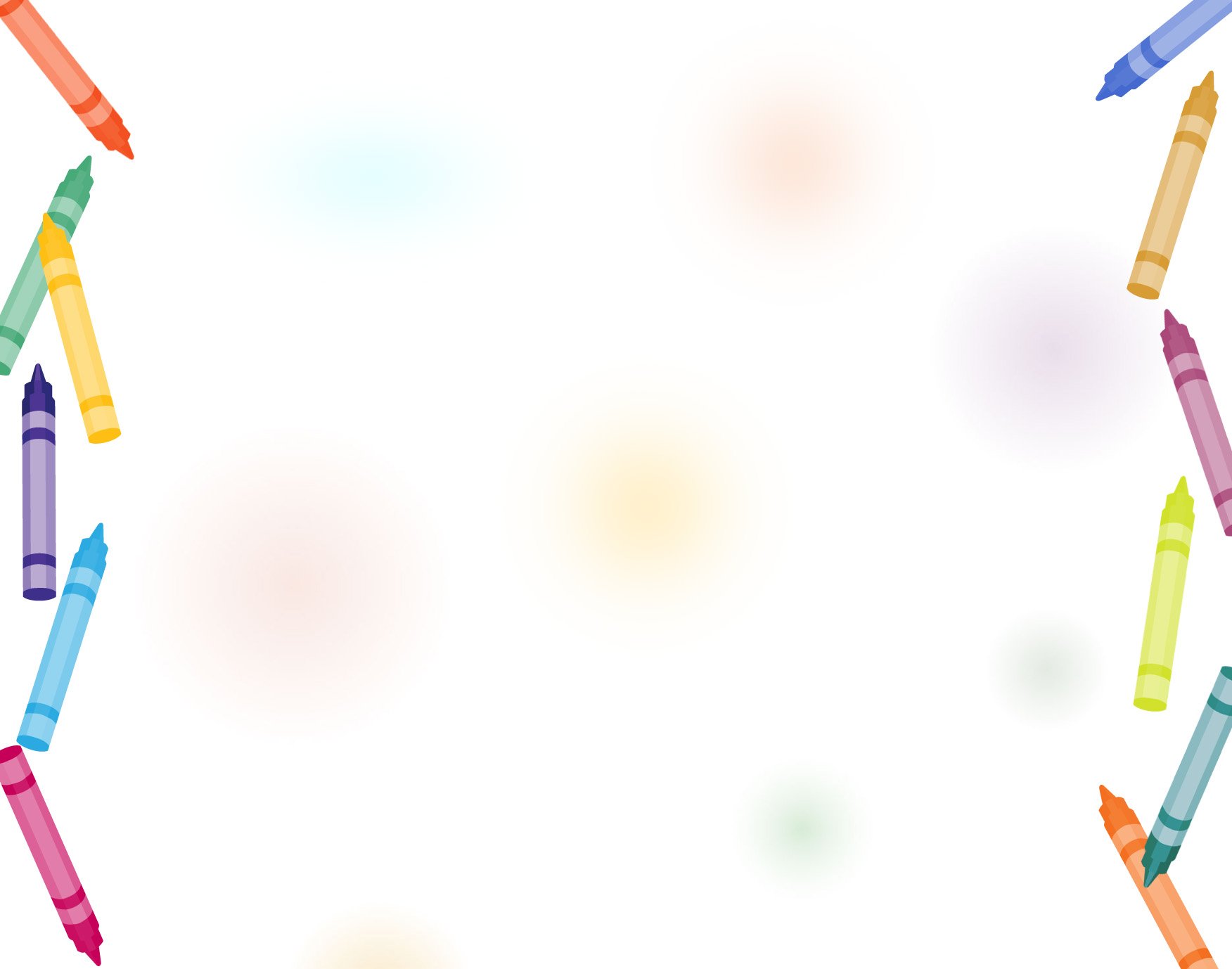 Используйте методы, которые развивают психические функции и координируют эмоционально-произвольную сферу, поведенческие реакции: снижают тревожность, гиперактивность, утомляемость;
Создавайте теплую и благоприятную атмосферу в классе, развивая позитивное отношение к обучению;
 Поощряйте детей задавать вопросы, если что-то непонятно. Снисходительно относитесь к тому, что первоклашки склонны спросить одно и тоже несколько раз;
Используйте игровые приемы, специальные развивающие игры. Чаще всего в 6 лет игра всё ещё остается ведущим видом деятельности.
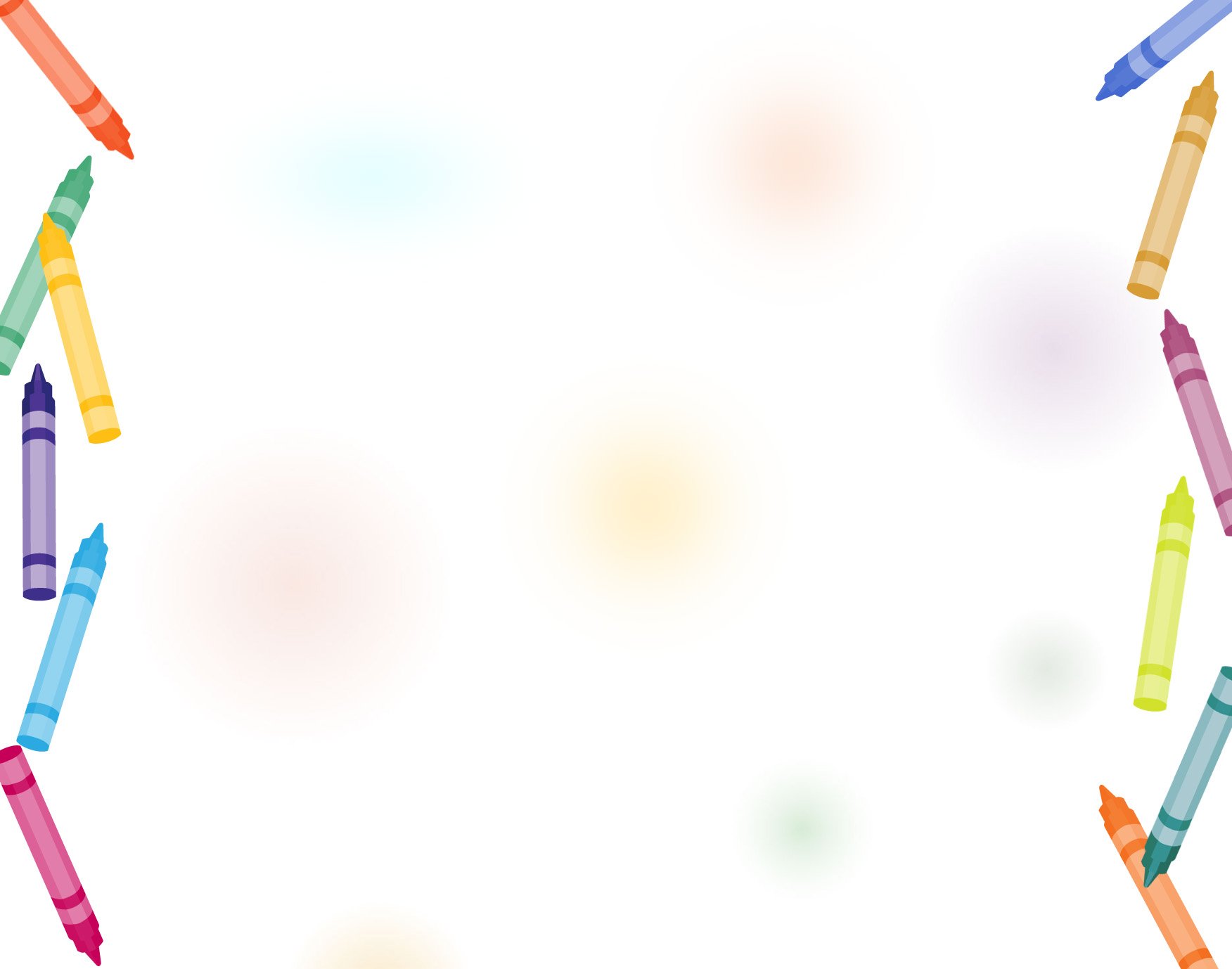 Организуйте личное общение с каждым учеником своего класса; будьте в курсе их радостей и переживаний;

Детей, имеющих высокие показатели дезадаптации по результатам тестирования направить на консультацию к школьному психологу;

Постоянно подвергайте анализу свою деятельность, ведите поиски новых эффективных методов, приемов обучения, используйте метод сотрудничества и приемы дифференцированного обучения.
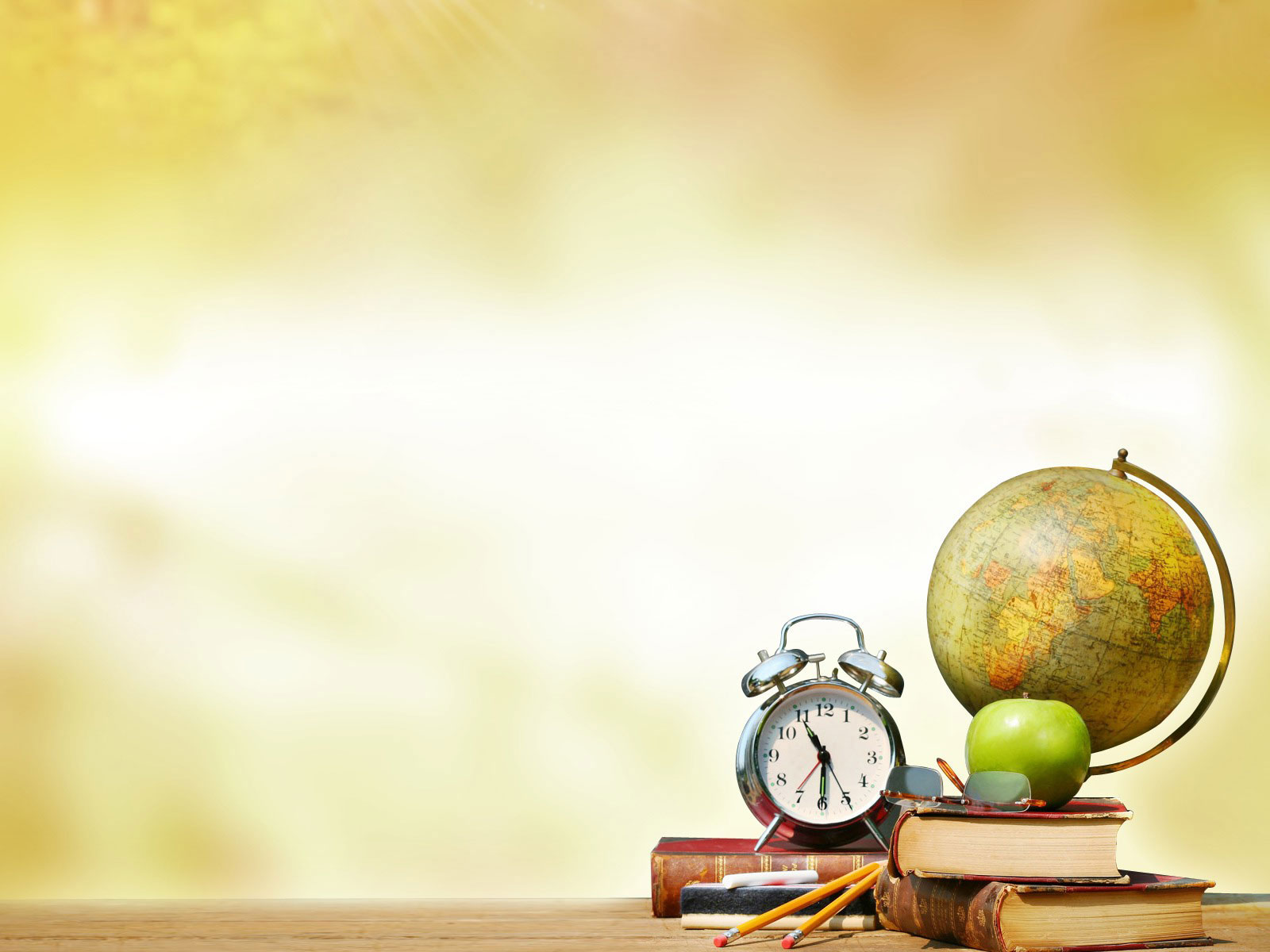 Спасибо за внимание!!!